CURSO X
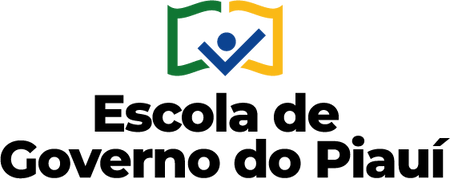 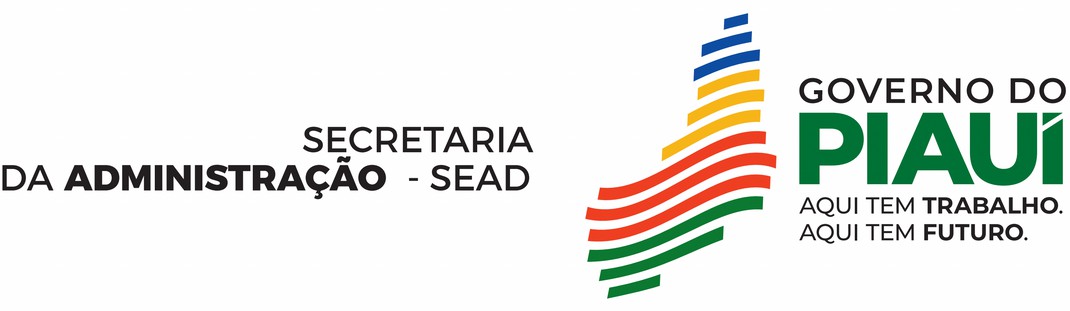 July | 2023
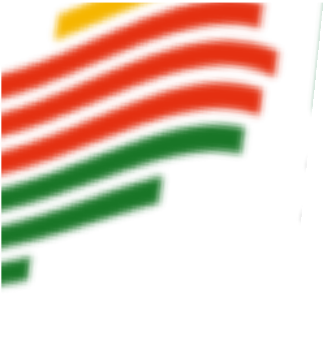 FREQUÊNCIA
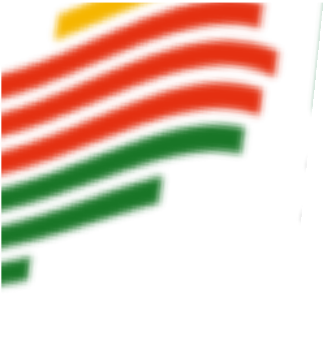 1. A

2. B
3. C
4. D
5. E
Glosário
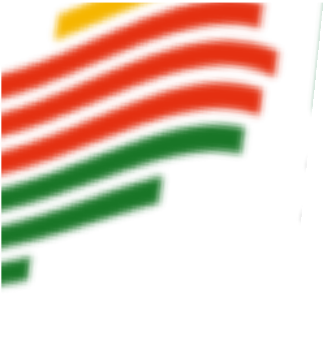 TÍTULO
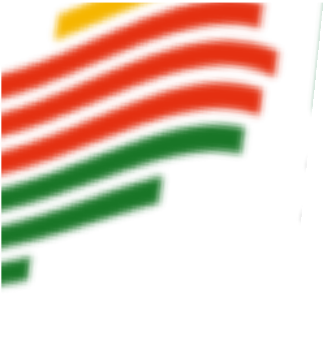 FREQUÊNCIA E AVALIAÇÃO DO CURSO
Frequência
Avaliação